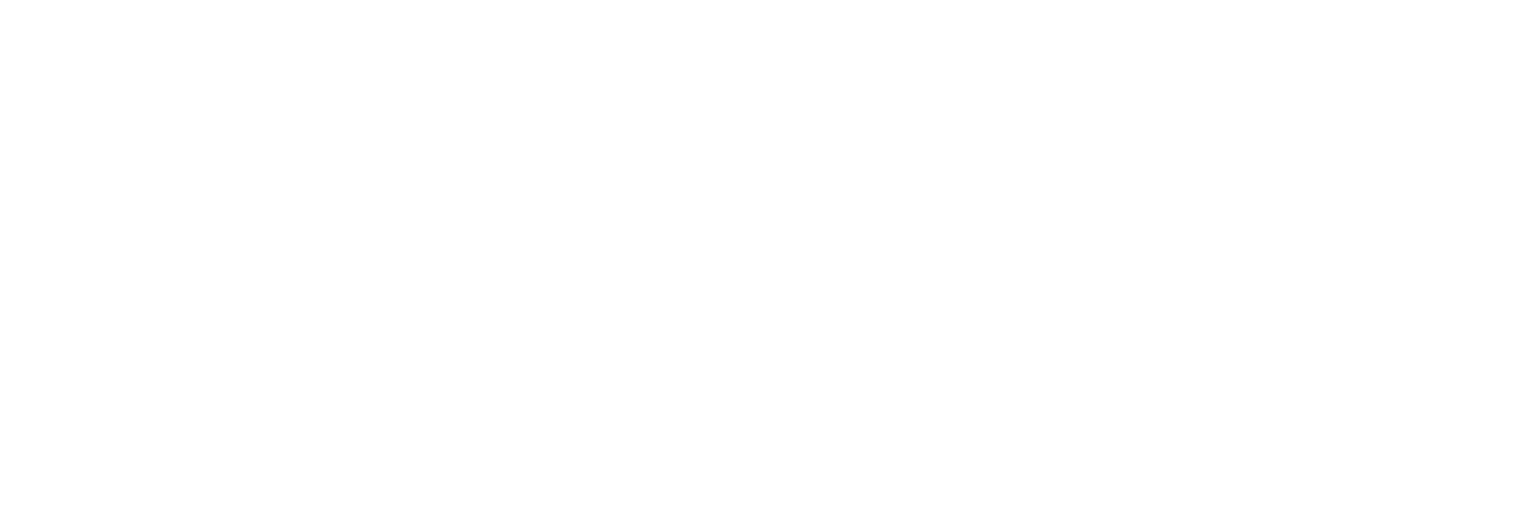 Franchisee Setup Training
Have you completed…?
Checklist
Before you delve deeper into the features of Franscape, make sure you have completed the tasks from the first set of training:

Added your Venues
Added your Instructors
Added Your Courses
Added your Classes
Connected your Stripe Account
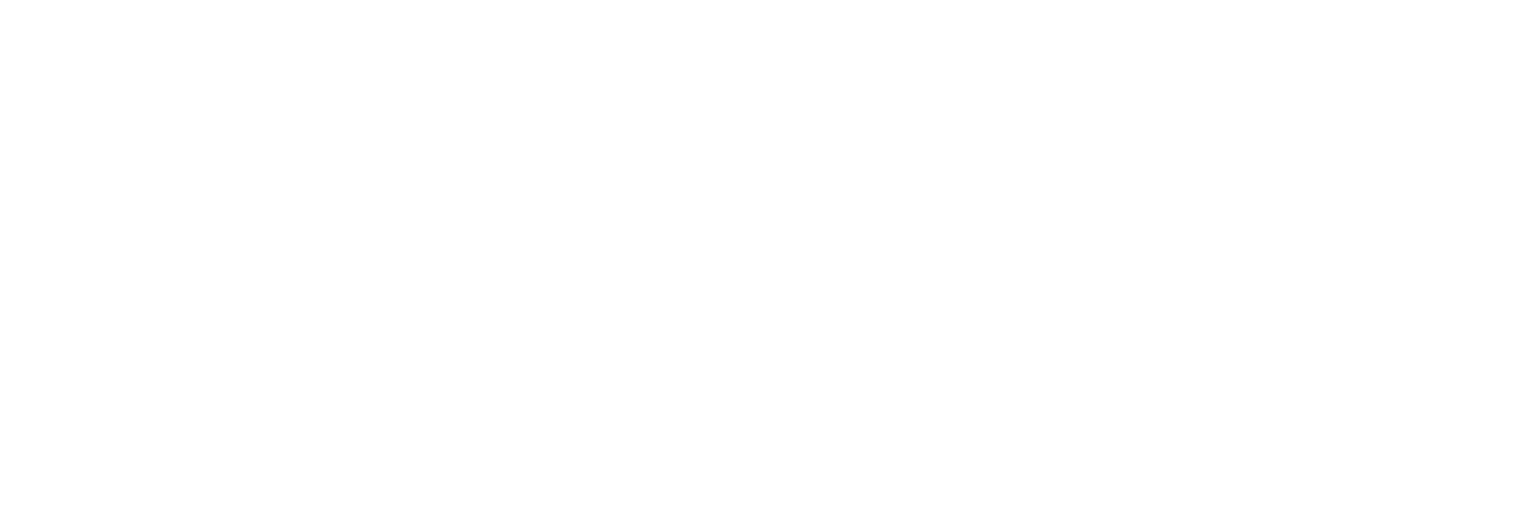 About This Training
Content
The following training expands on the detail of various elements of Franscape, giving you an idea of what can be achieved with:  

Venues
Instructors
Courses
Classes & Lessons
Customers
Consumers
Transactions
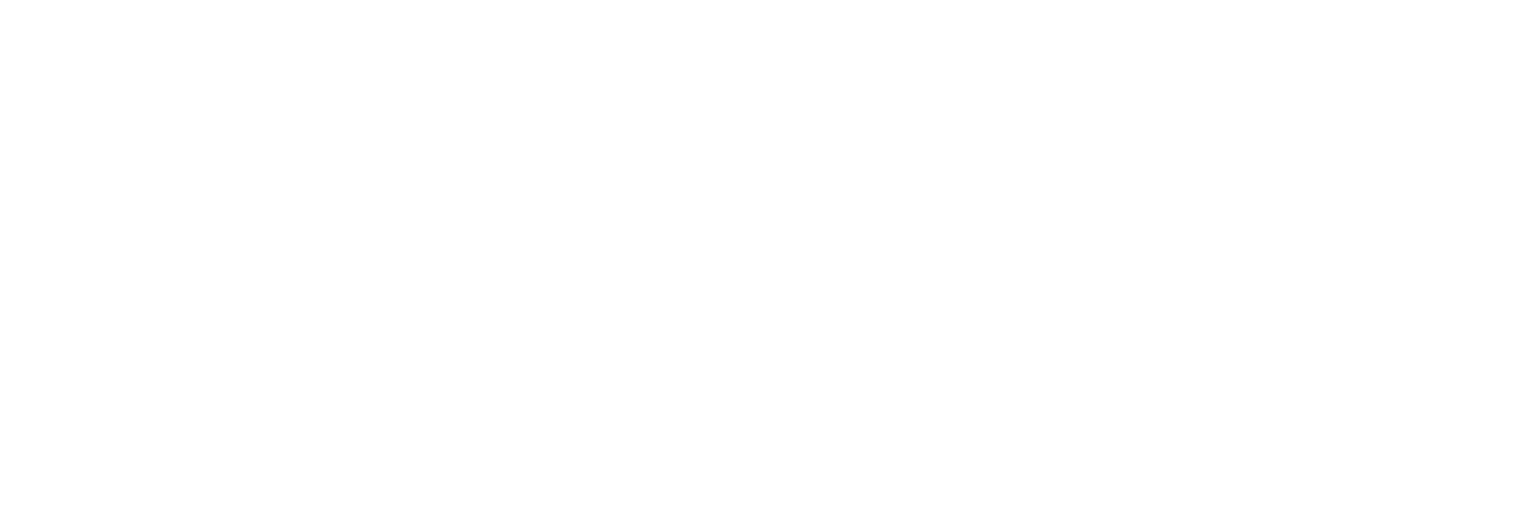 About Venues
Venues
Click on the image below to play the video – you may need to right click for it to open. (an internet connection is required)
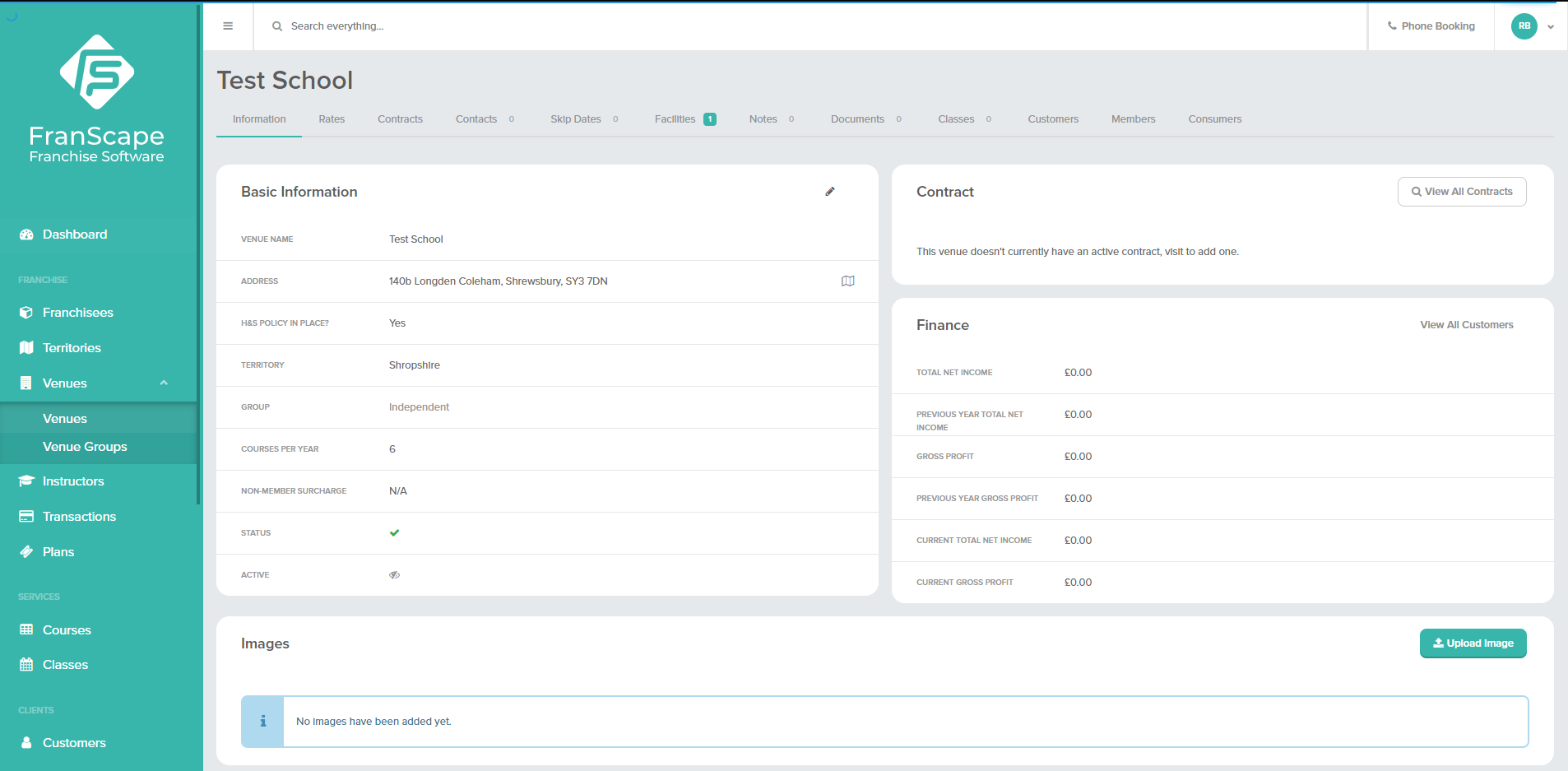 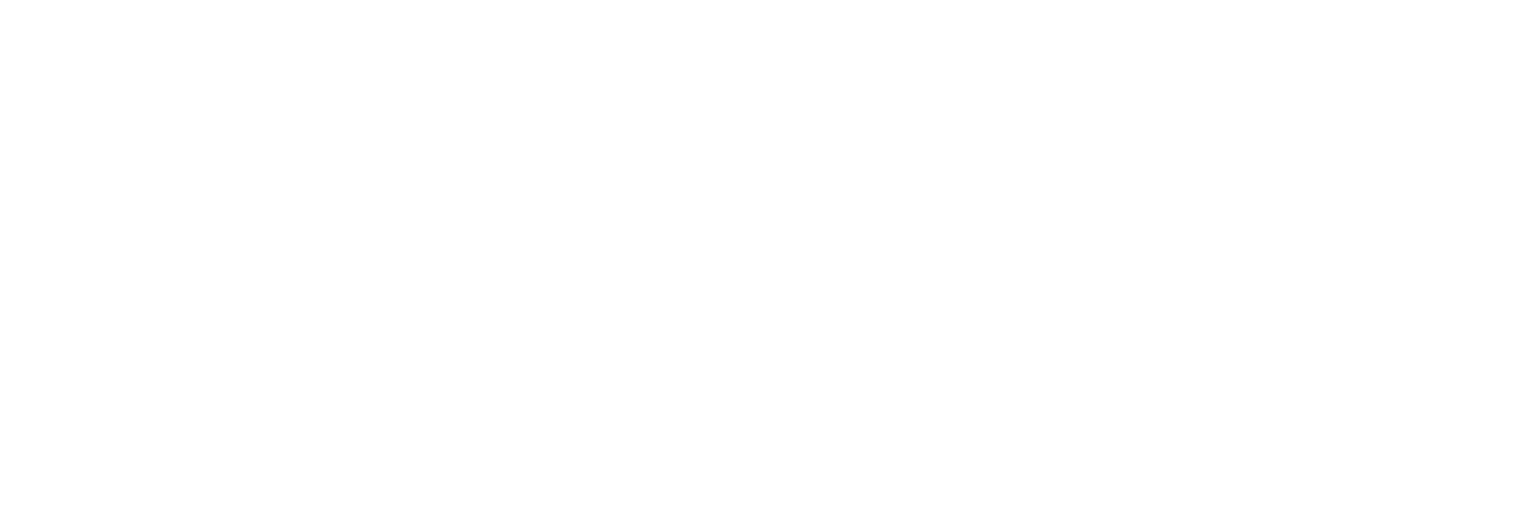 About Instructors
Instructors
Click on the image below to play the video – you may need to right click for it to open. (an internet connection is required)
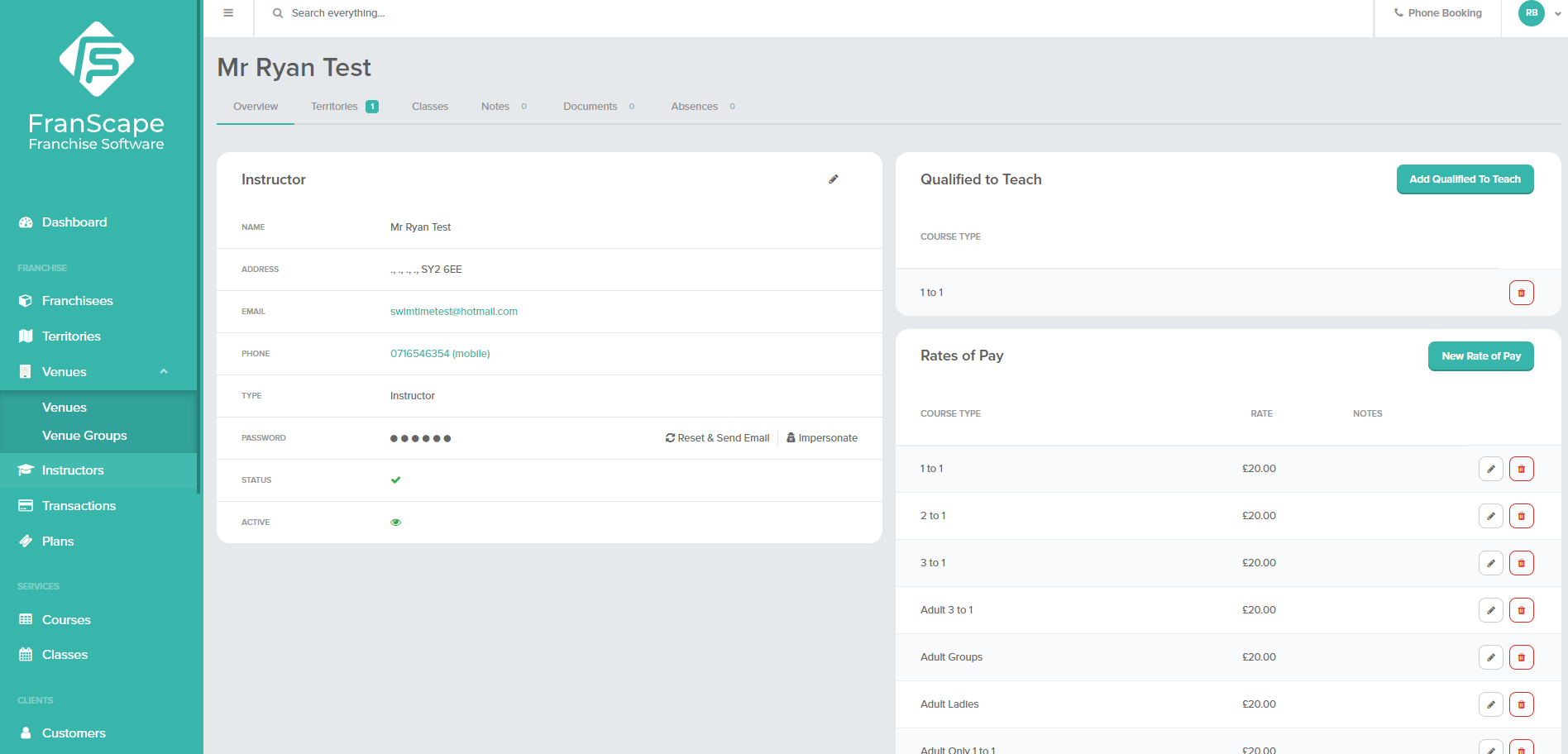 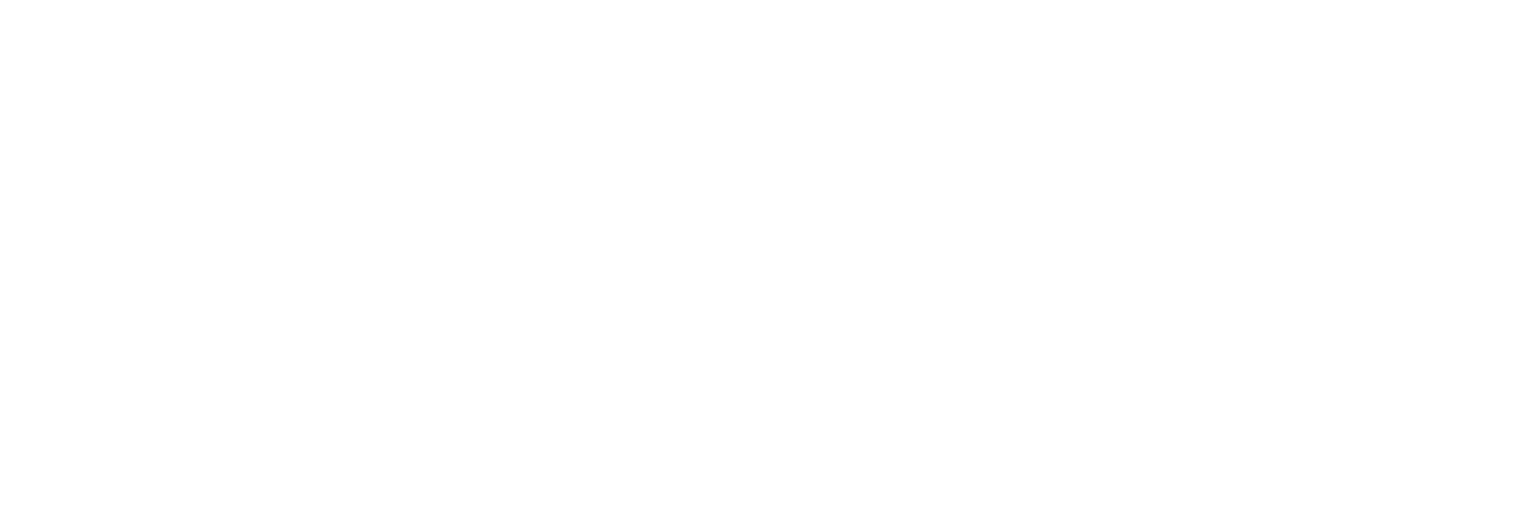 Course Rollovers
Courses
Click on the image below to play the video – you may need to right click for it to open. (an internet connection is required)
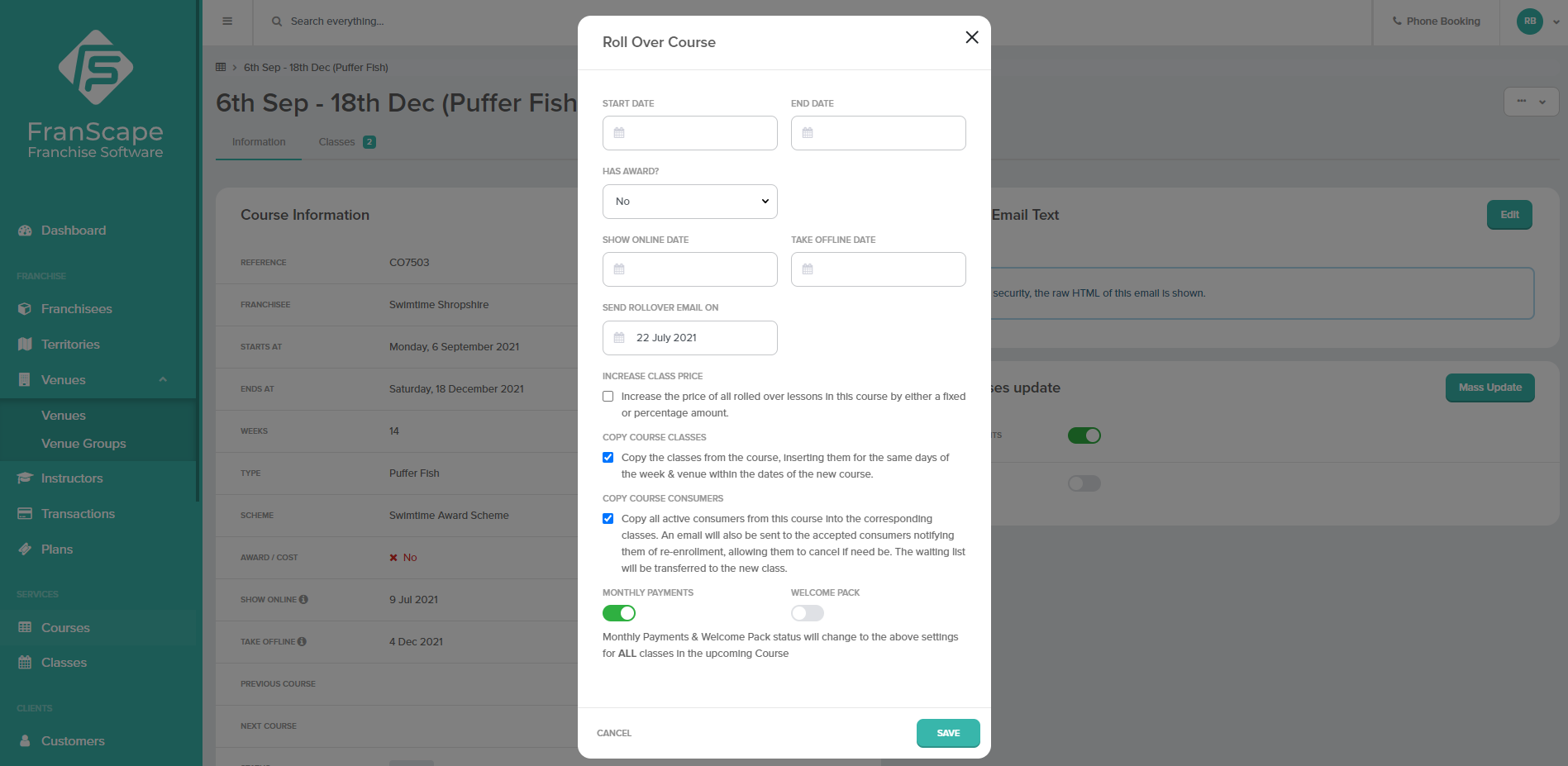 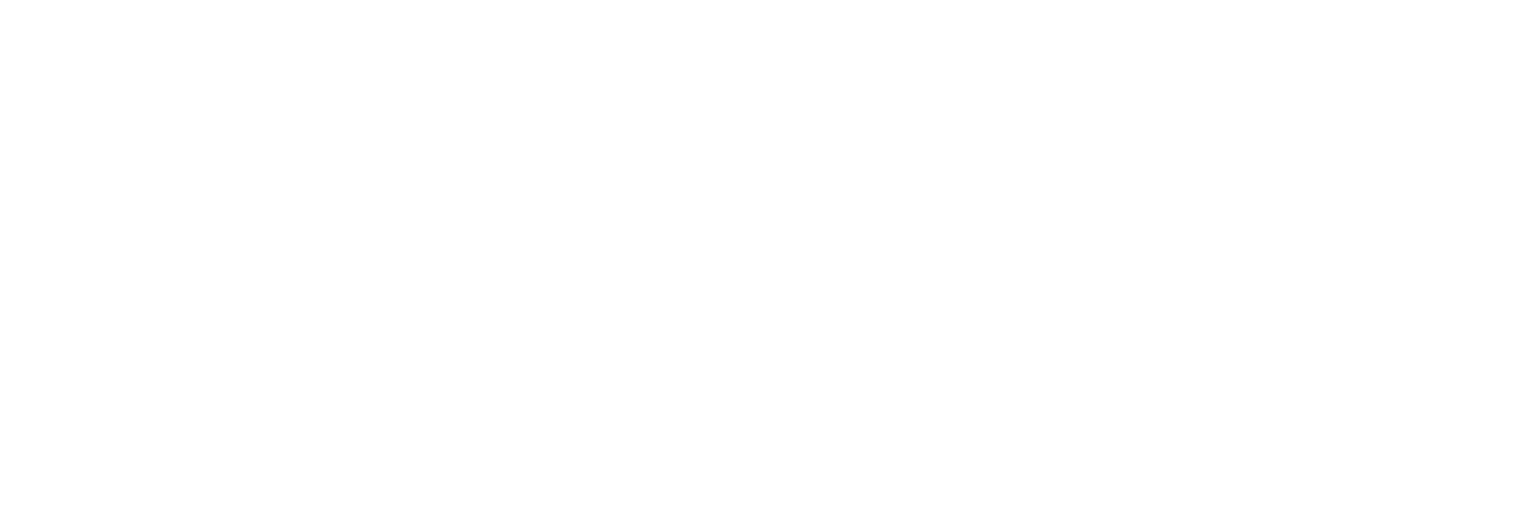 About Classes & Lessons
Classes
Click on the image below to play the video – you may need to right click for it to open. (an internet connection is required)
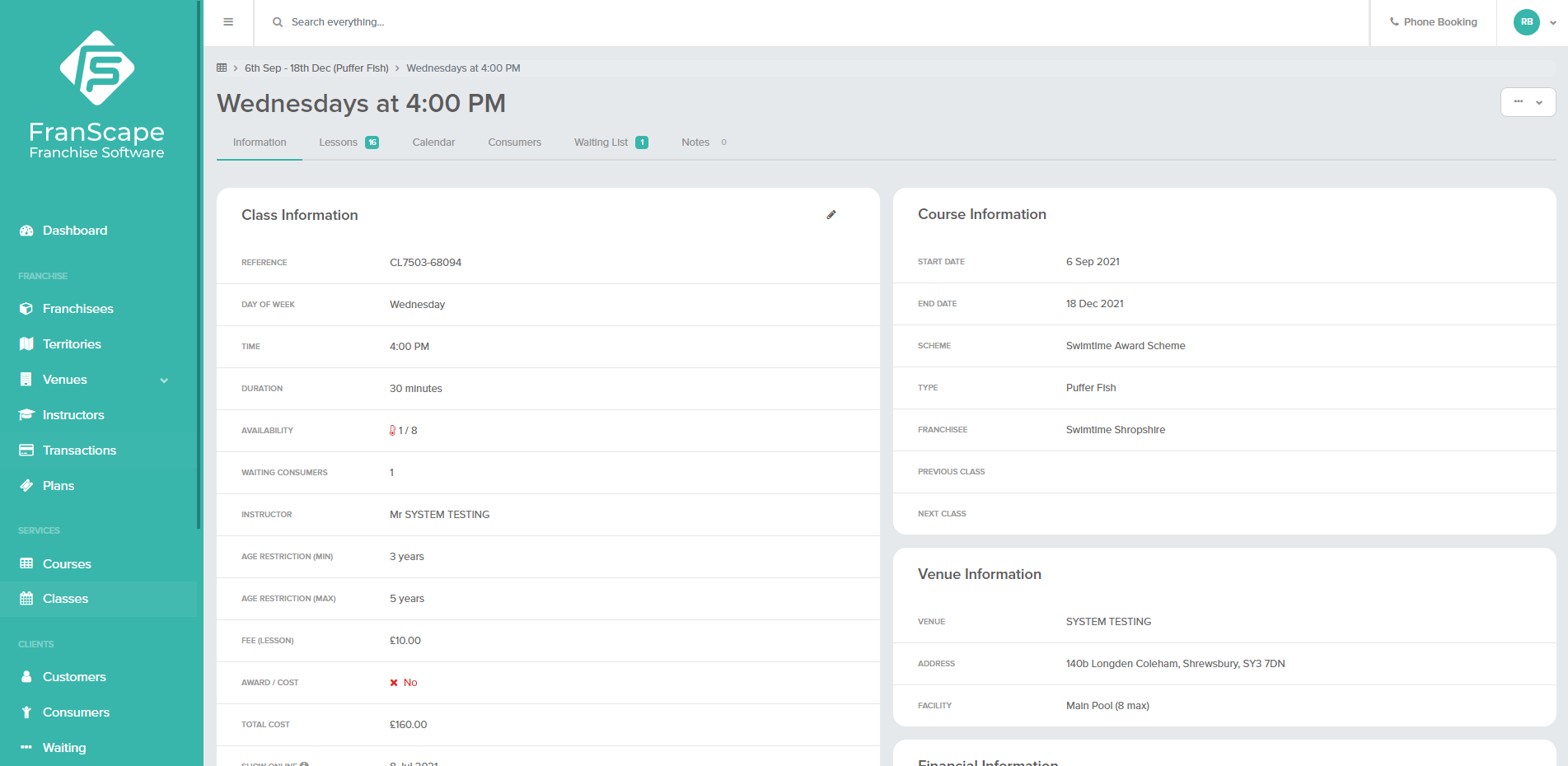 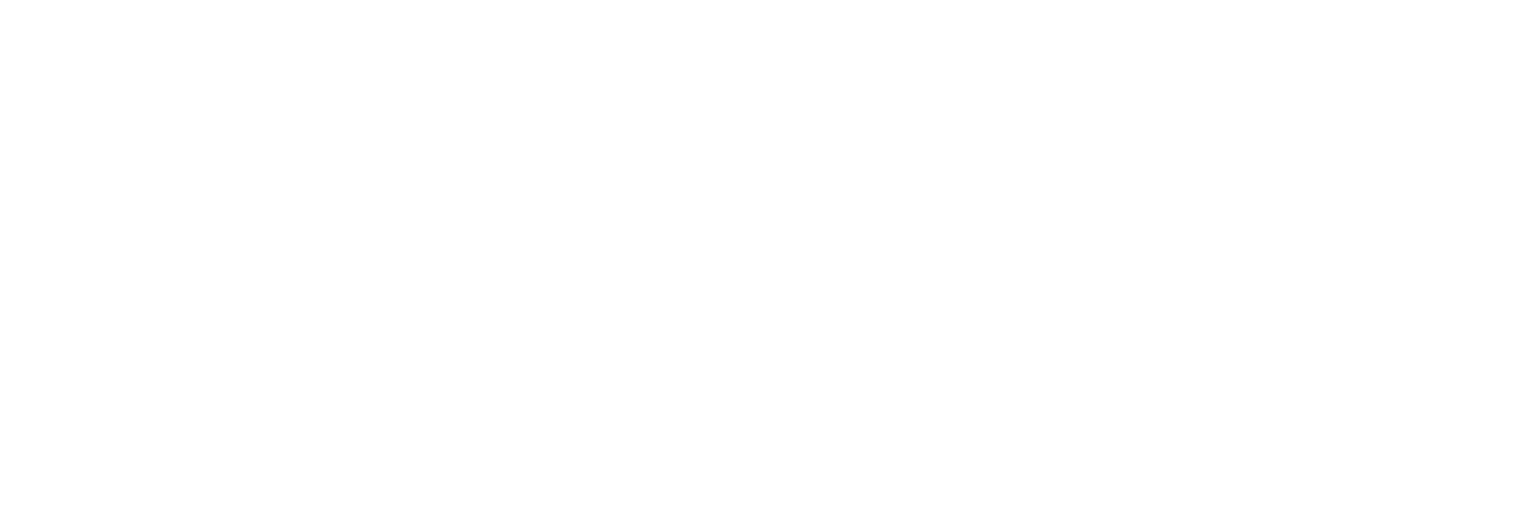 Moving Consumers Between Classes
Classes
Click on the image below to play the video – you may need to right click for it to open. (an internet connection is required)
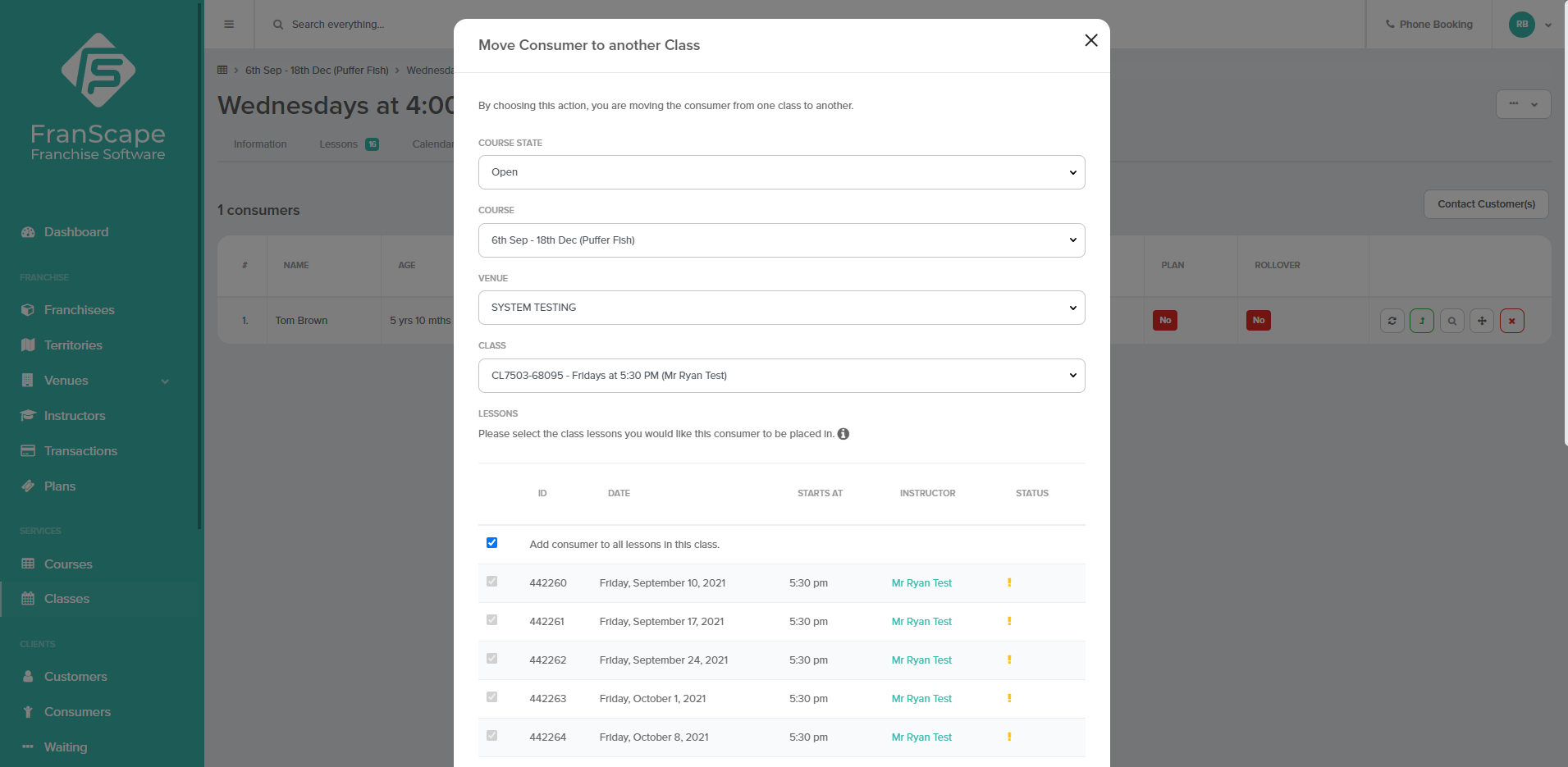 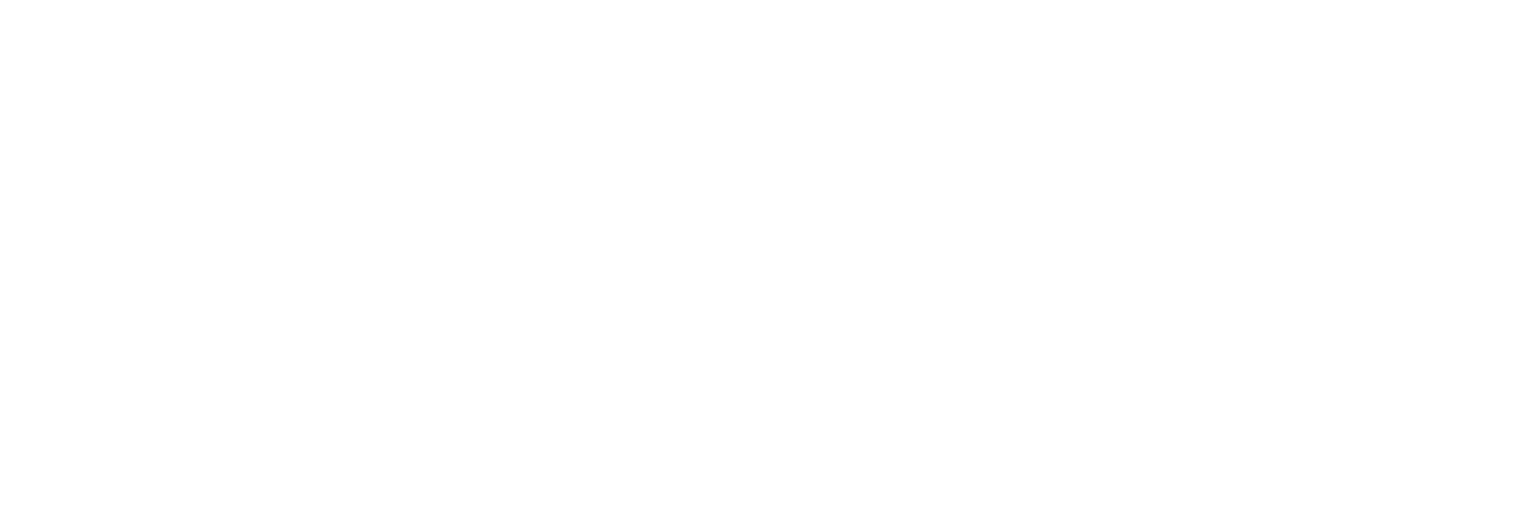 About Customers
Customers
Click on the image below to play the video – you may need to right click for it to open. (an internet connection is required)
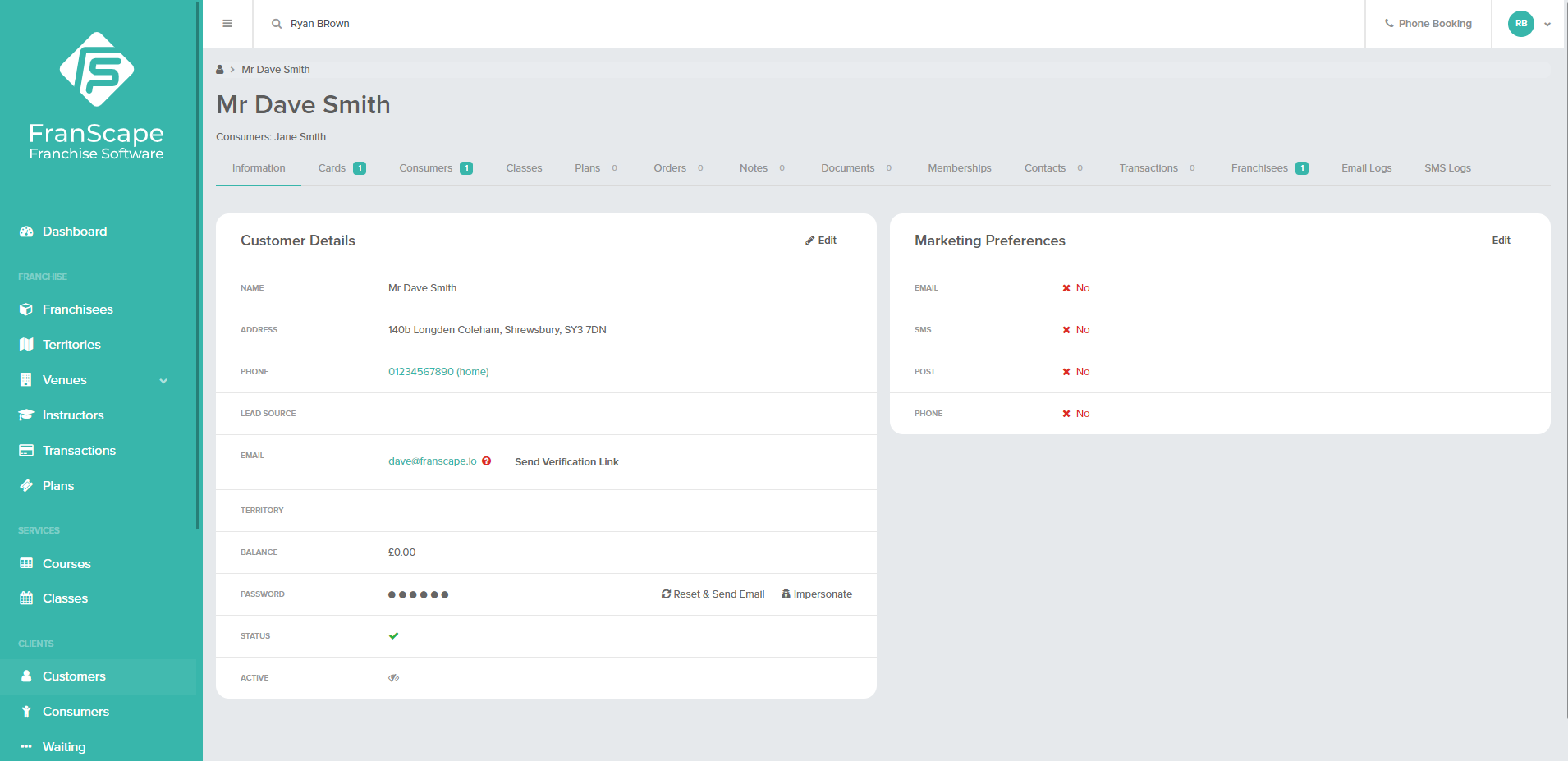 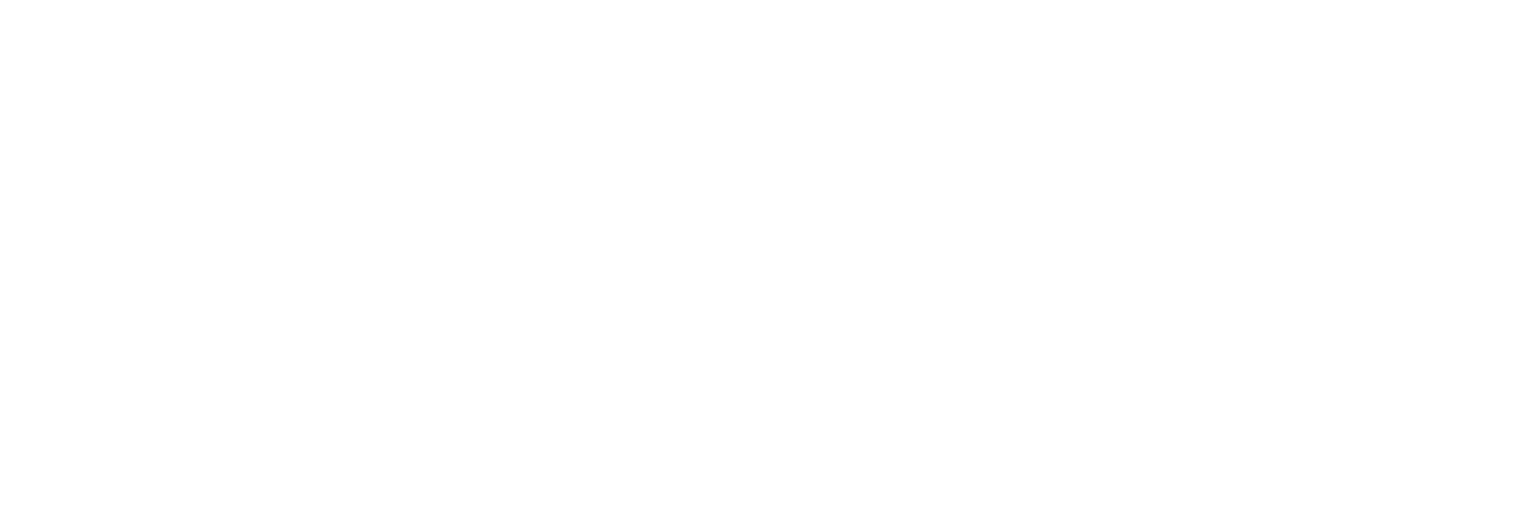 About Consumers
Consumers
Click on the image below to play the video – you may need to right click for it to open. (an internet connection is required)
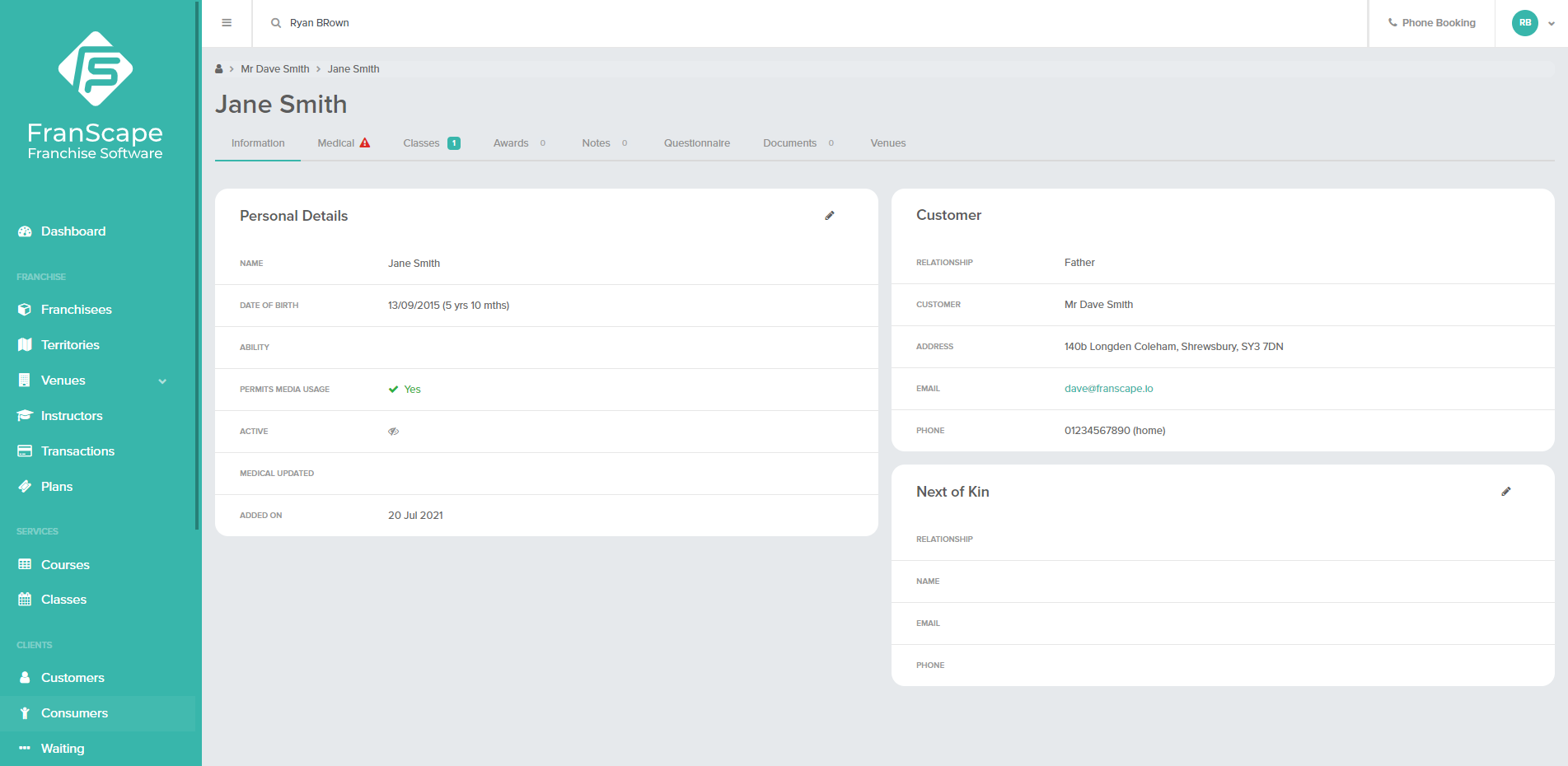 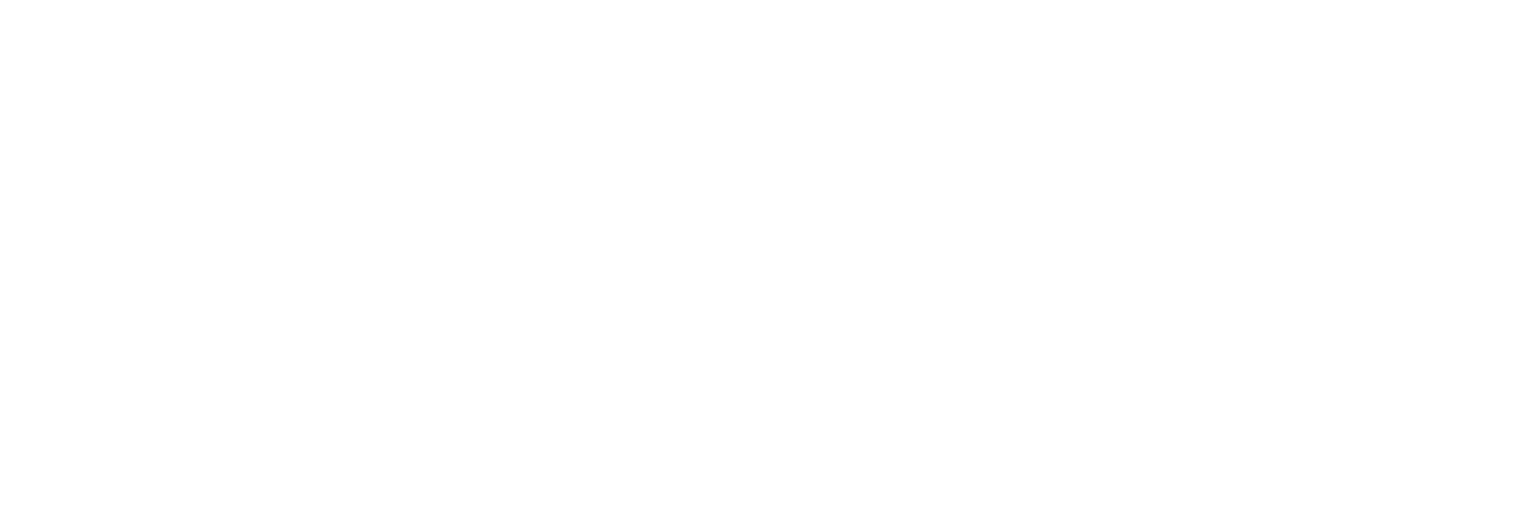 Transactions
Customers
Click on the image below to play the video – you may need to right click for it to open. (an internet connection is required)
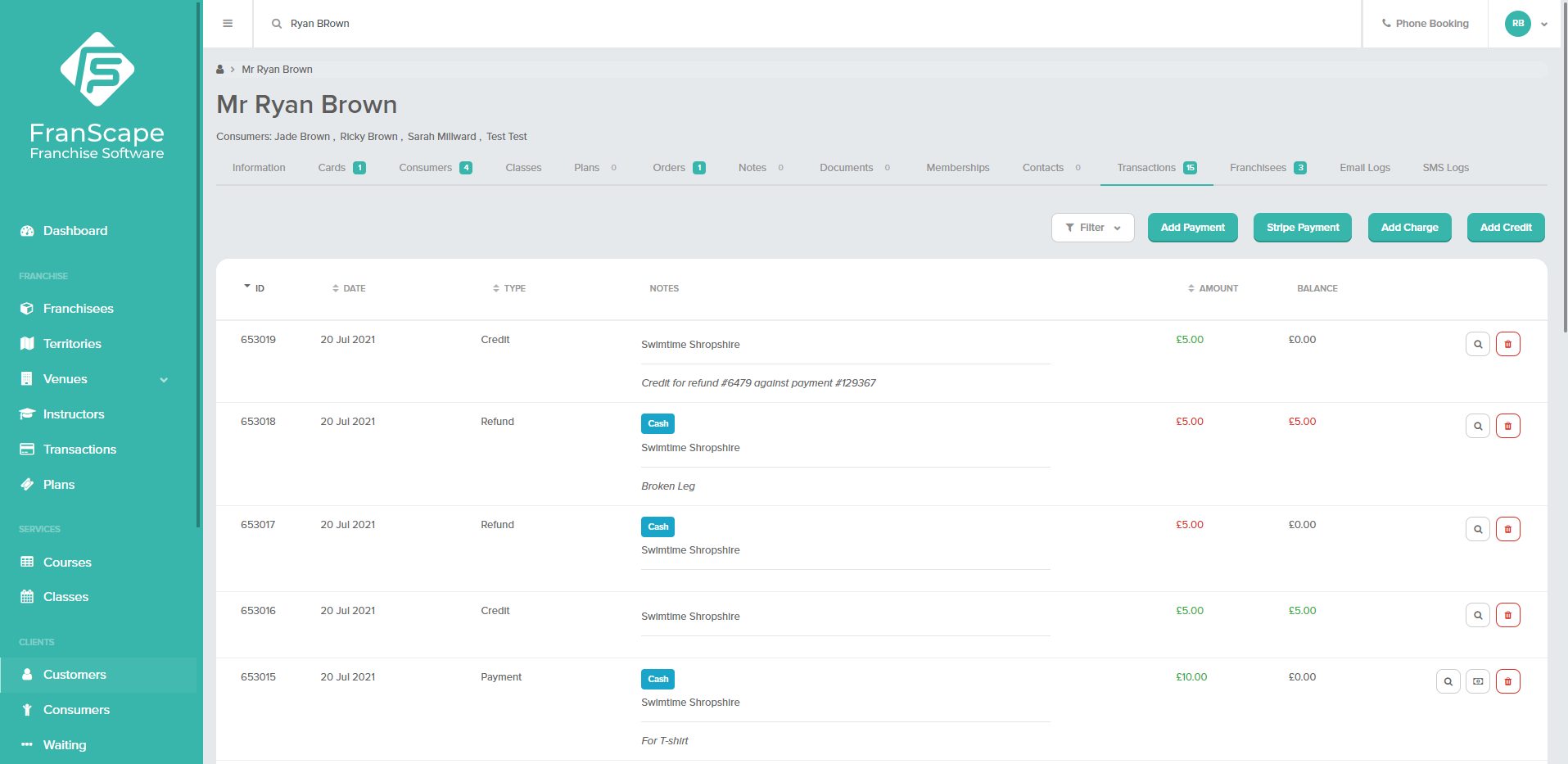 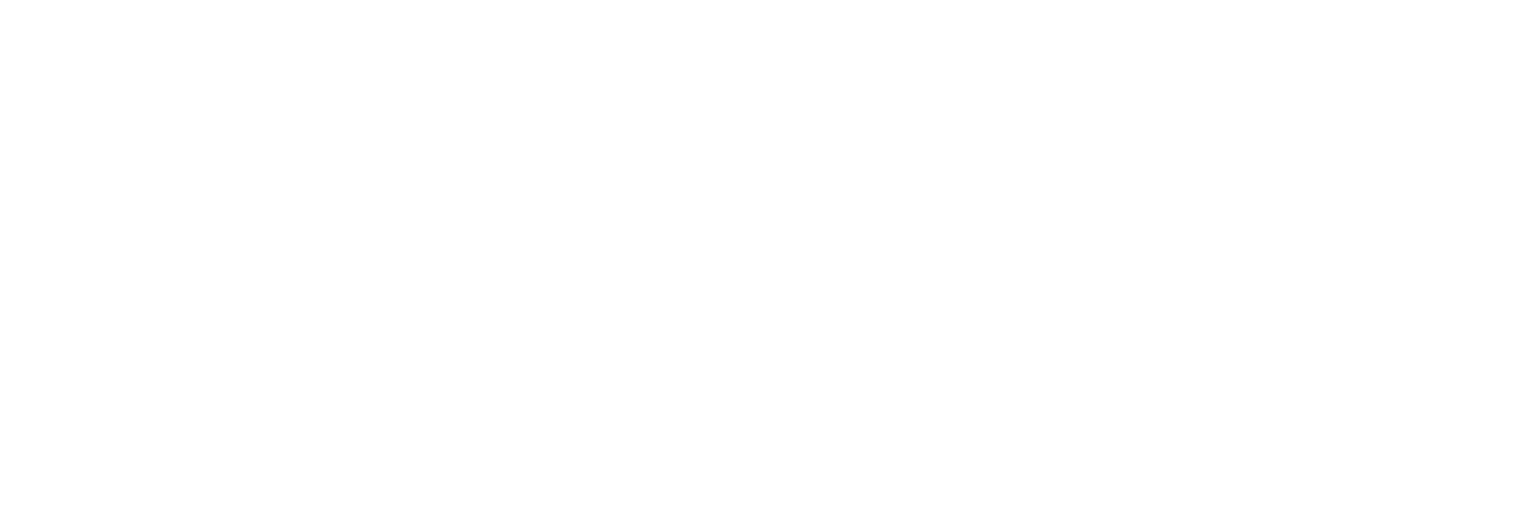 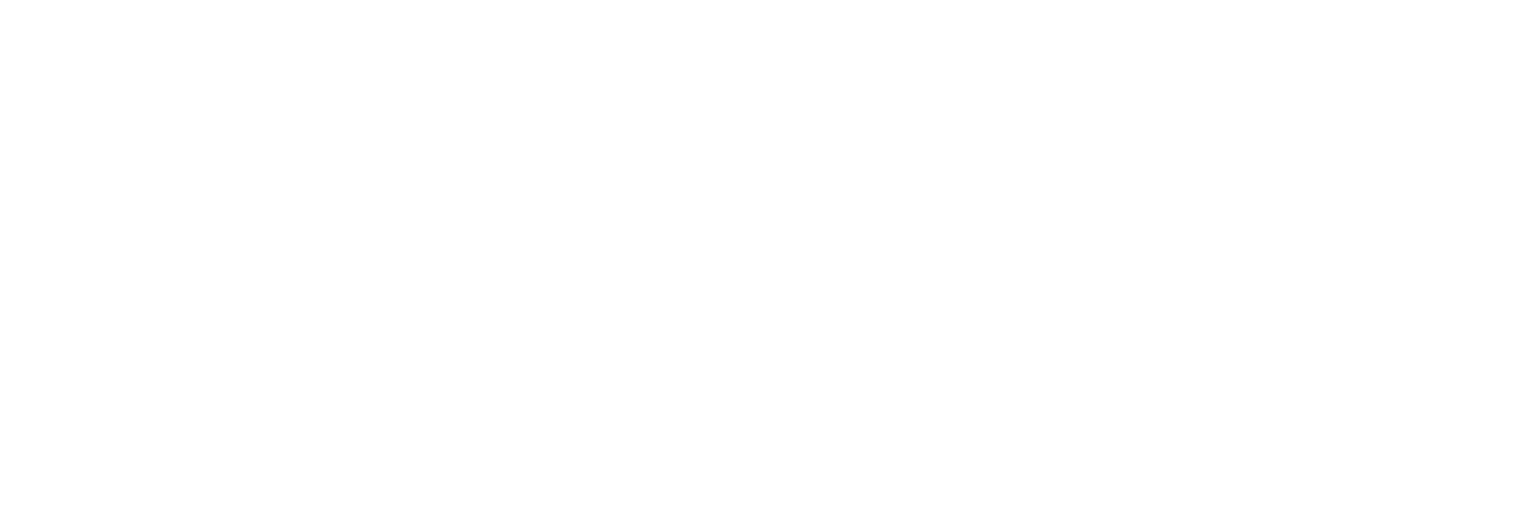 Check out the Franscape Knowledge Base for more instructional articles
If you need support, contact support@franscape.io